Öğr.Gör. Fuat AtasoyHafta : 5
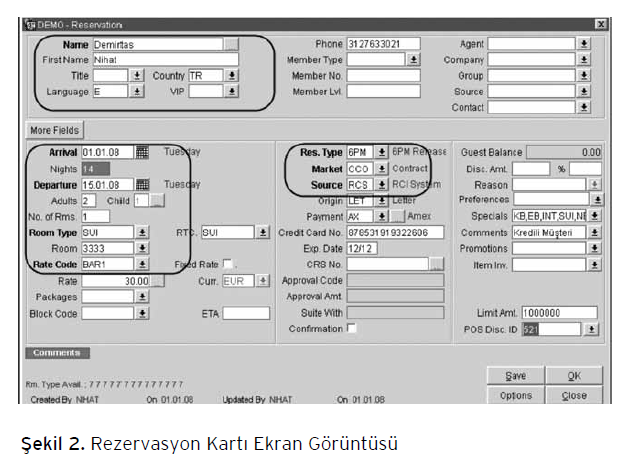 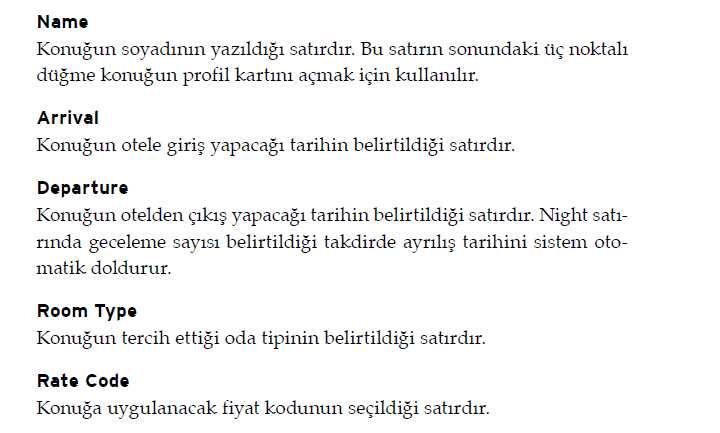 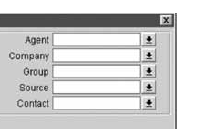 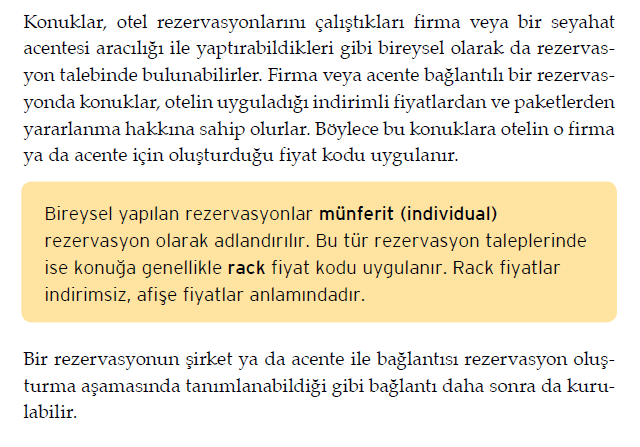 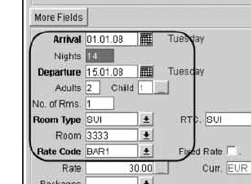 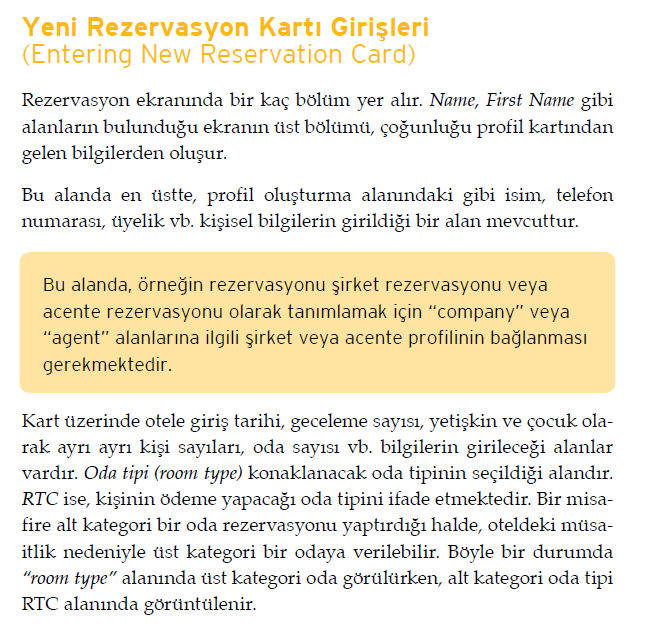 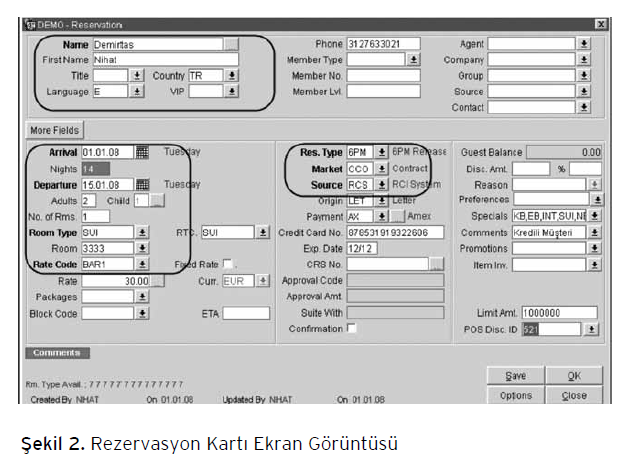 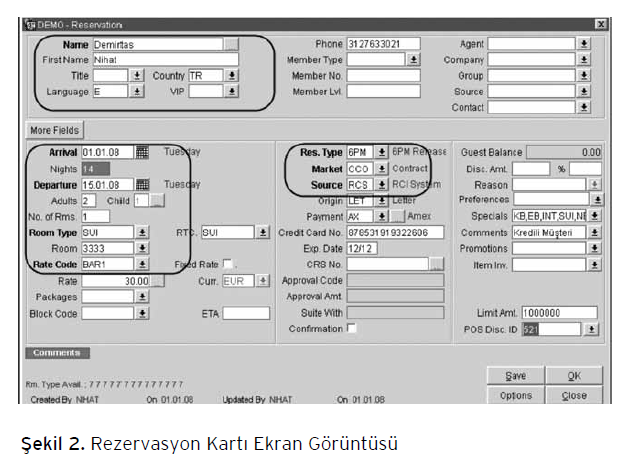 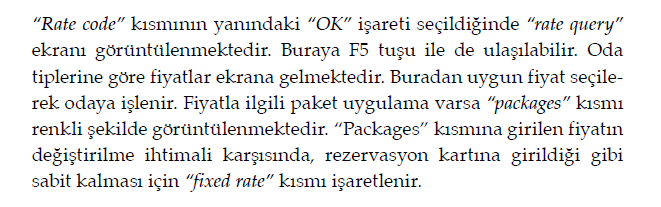